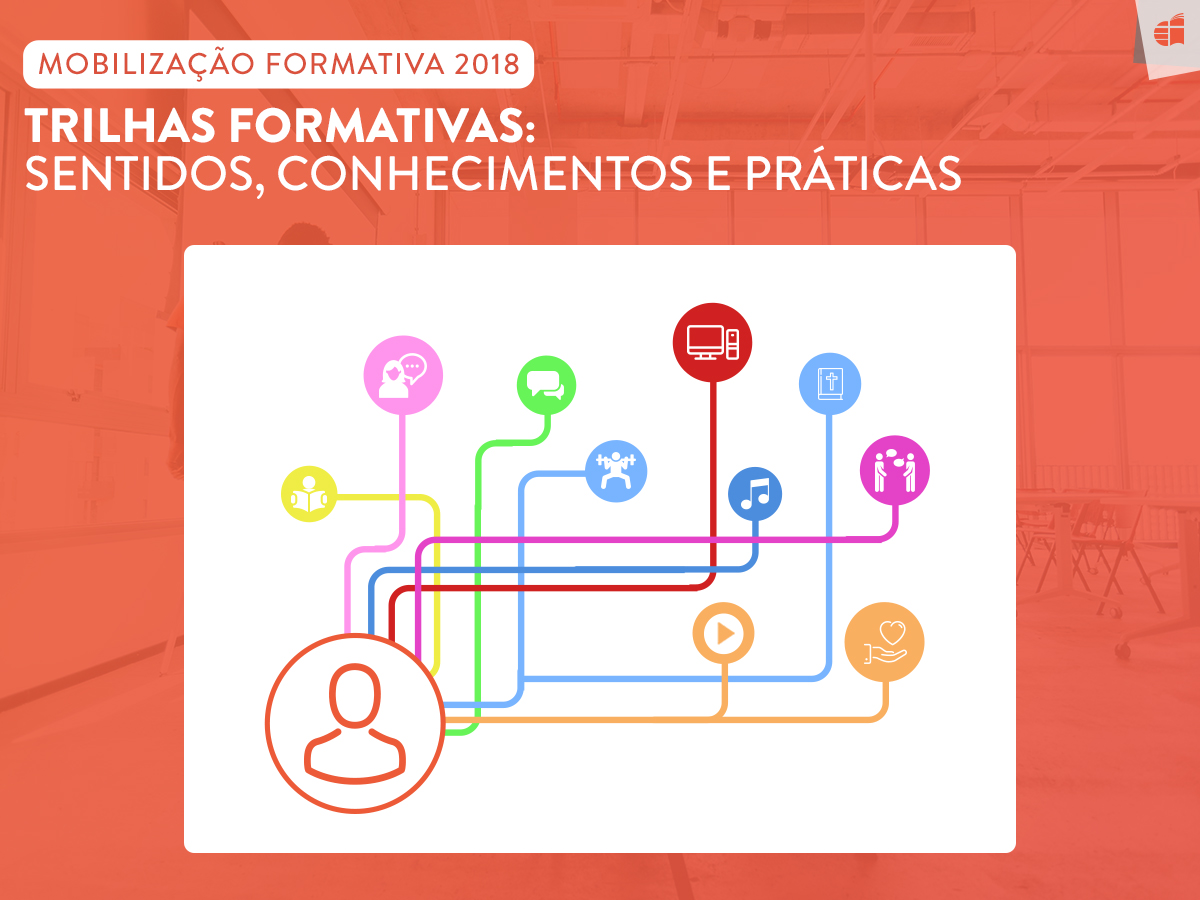 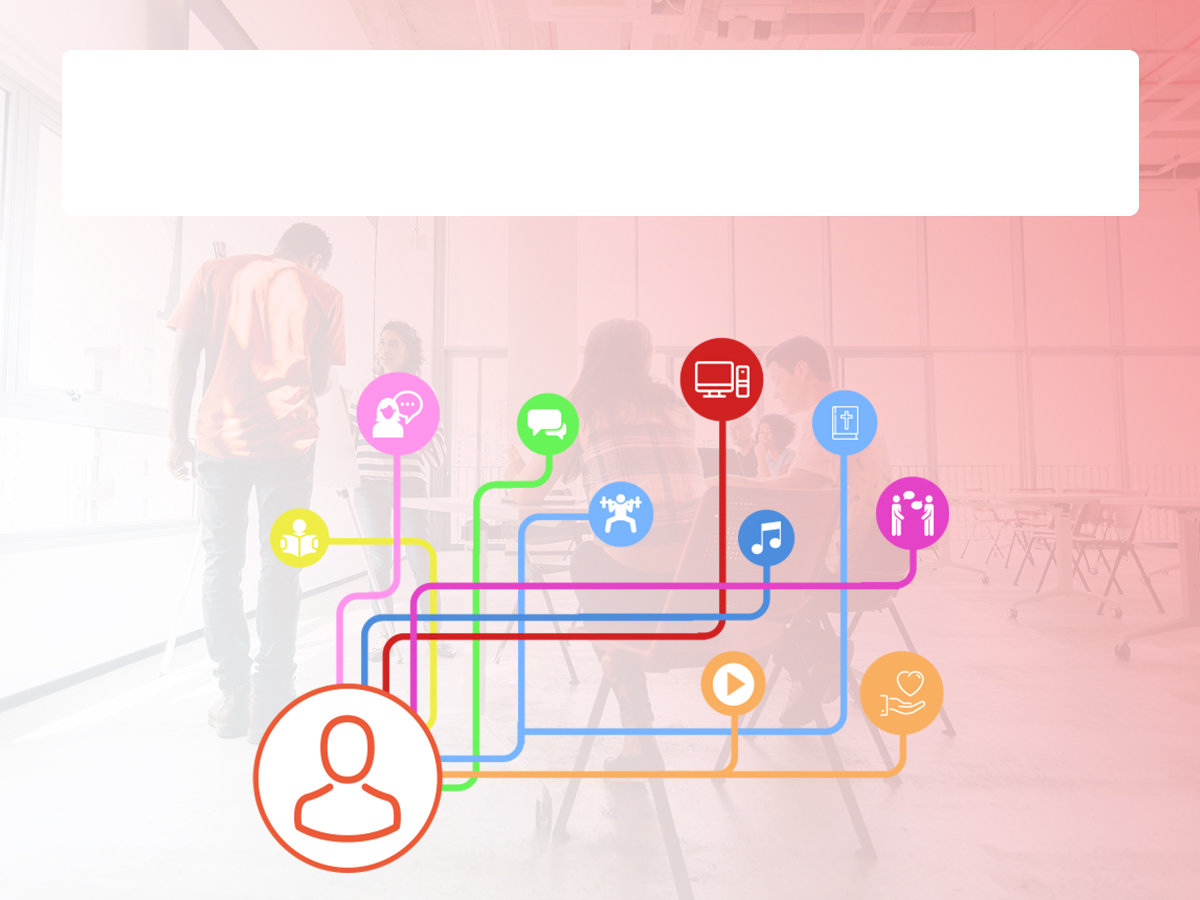 O cérebro do adolescente
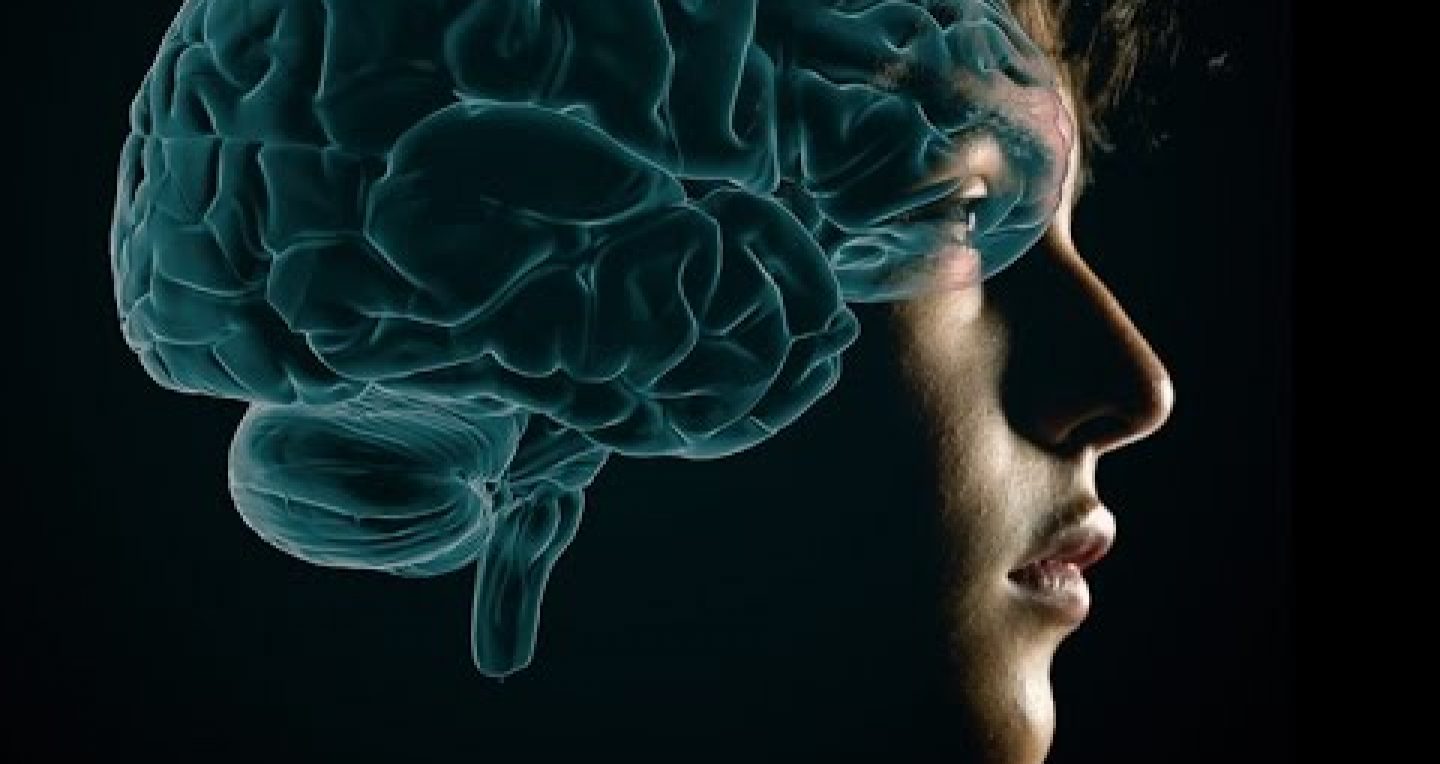 O cérebro do adolescente:sobre Comportamento e Cognição
O CÉREBRO DO ADOLESCENTE
Plasticidade
O cérebro do adolescente não é um rascunho de um cérebro adulto. Ele foi primorosamente para ter características diferenciadas do cérebro de crianças e de adultos
Jay Giedd
O CÉREBRO DO ADOLESCENTE
Plasticidade
Os tropeços da adolescência são sinais de que o cérebro jovem está procurando se adaptar ao ambiente. A adolescência é marcada por um aumento das conexões entre diferentes partes do cérebro. É um processo de integração que continuará por toda a vida, melhorando o trabalho conjunto entre as partes.
Caráter e temperamento:aspectos biopsicossociais
AULA 2
CARÁTER?
CARÁTER
Do grego charakter(sinal, marca)No estudo da personalidade denota aqueles aspectos que foram gravados, inscritos em cada indivíduo durante seu desenvolvimento.
CARÁTER
Modo habitual e global, próprio de um indivíduo reagir no ambiente social que está inserido;										Diferente e típica atitude assumida pela pessoa diante de valores como o estético, o econômico, o político, o social e o religioso;							Conjunto de reações e hábitos de comportamento que vão sendo adquiridos ao longo da vida e que especificam o modo individual de cada pessoa.
CARÁTER
Vai se estruturando gradativamente no curso da vida, sob influência de fatores ambientais (família, educação, condição social, etc.), os quais atuam de maneira variada, modificando tendências iniciais.										Vai se formando enquanto atravessa as distintas fases do desenvolvimento, até alcançar sua completa expressão ao final da adolescência.
TEMPERAMENTO?
TEMPERAMENTO
LatimTemperaramentum = medidaRepresenta a peculiaridade e intensidade individual dos afetos psíquicos e da estrutura dominante de humor e motivação.Certas características do temperamento são decorrentes de processos fisiológicos do sistema linfático e da ação endócrina de certos hormônios.
TEMPERAMENTO
Disposição inata e particular de cada pessoa, pronta para reagir aos estímulos ambientais.										É a maneira de ser e agir da pessoa, geneticamente determinado.É o aspecto somático da personalidade.									É entendido como especial combinação de caracteres físicos e funcionais.
TEMPERAMENTO
“O temperamento pode ser transmitido de pais para filhos, porém, não é aprendido, nem pode ser educado; pode ser abrandado em sua maneira de ser, o que é feito pelo caráter.”								(Volpi, 2004)
TEMPERAMENTO
TEMPERAMENTO # PERSONALIDADE
1. O temperamento é biologicamente determinado e a personalidade é um produto do ambiente social.											2. Características temperamentais podem ser identificadas já cedo, ao passo que a personalidade é moldada durante os períodos do desenvolvimento infantil.									3. A personalidade é prerrogativa dos seres humanos. Nos animais podemos identificar apenas traços de temperamentos.
TEMPERAMENTO
TEMPERAMENTO # PERSONALIDADE
4. O temperamento apresenta aspectos estilísticos. A personalidade contém aspectos do comportamento.								5. Ao contrário do temperamento, a personalidade se refere à função integrativa do comportamento humano.
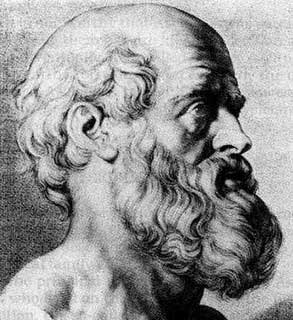 Hipócrates
*460 a.C.
 † 370 a.C
Pai da Medicina
asclepíade
TEMPERAMENTO
Hipócrates classificava os doentes em quatro tipos. Cada um dos quais apresentava desenvolvimento anormal de um sistema ou função.									Para ele, os estados fisiológicos tem relação direta com o comportamento.
TEMPERAMENTO
No ser humano existem quatro aparelhos anatômicos fundamentais, que determinam o temperamento:
APARELHO
SIGNIFICADO
TEMPERAMENTO
TEMPERAMENTO
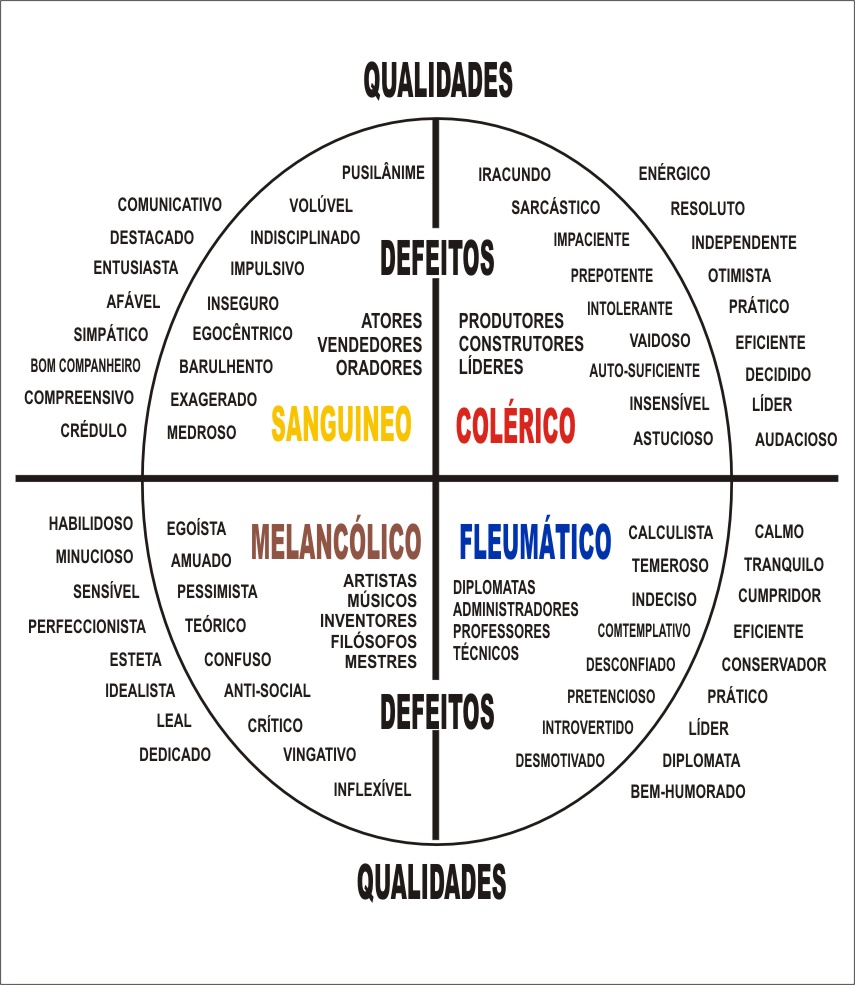 TEMPERAMENTO
+EDUCAÇÃO=
CARÁTER
+EXPERIÊNCIAS DA VIDA=
PERSONALIDADE
O CÉREBRO DO ADOLESCENTE
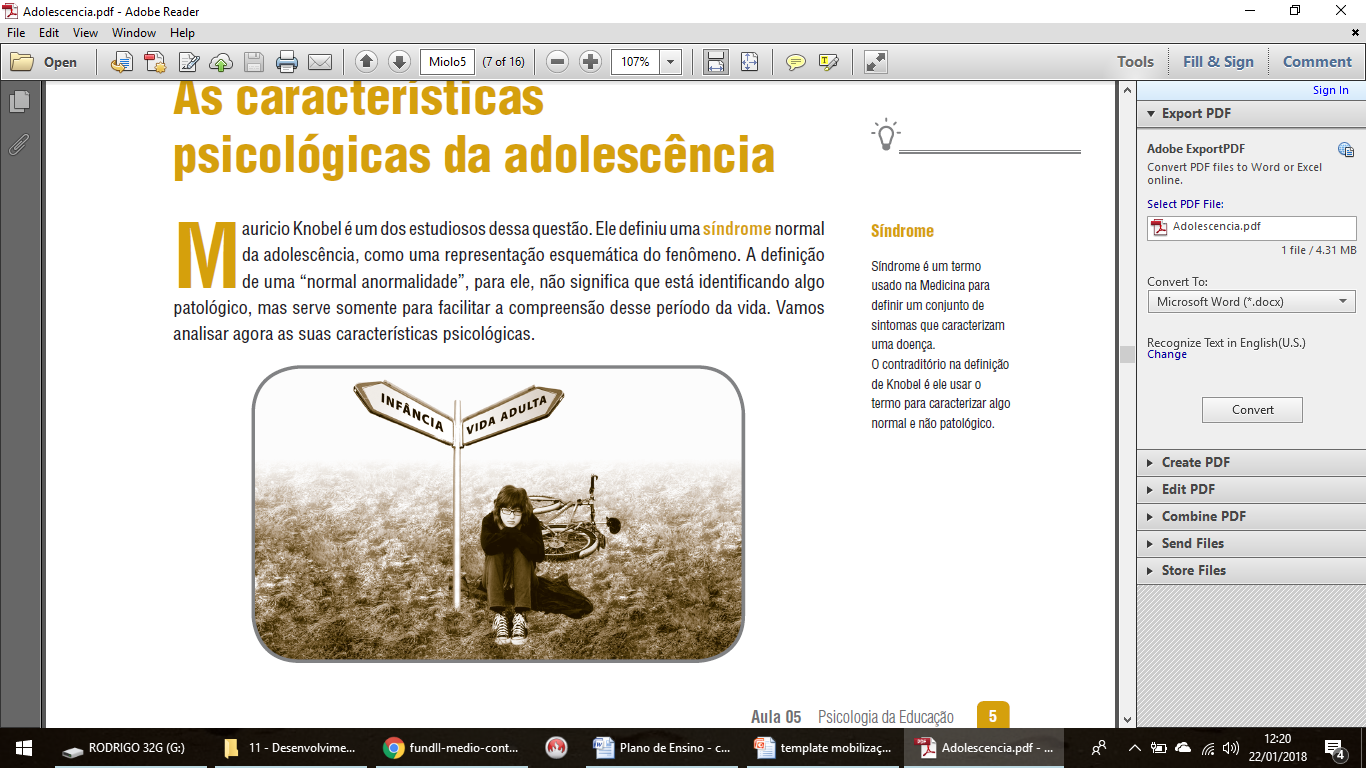 A Síndrome da
Adolescência Normal
O CÉREBRO DO ADOLESCENTE
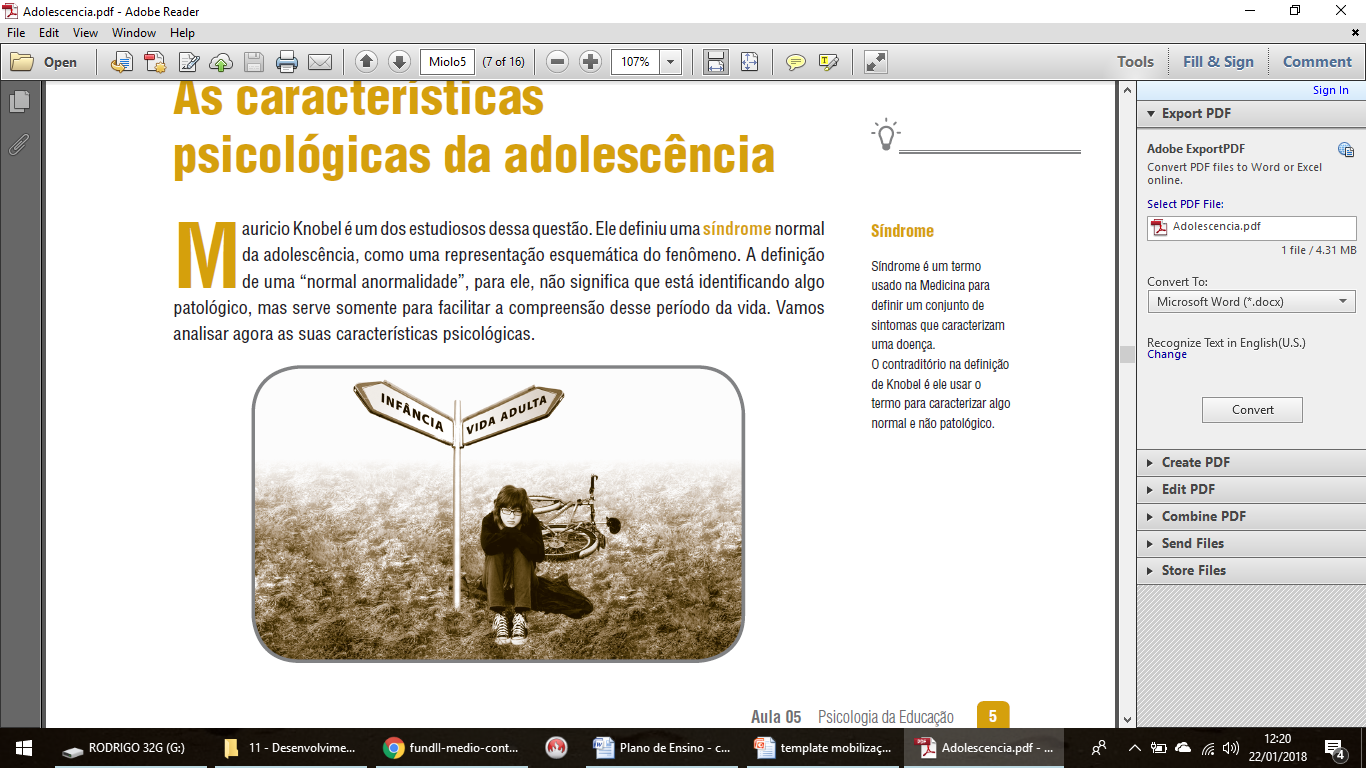 Busca de si mesmo e da identidade
Modificações corporais e as expectativas da sociedade;												 Ansiedade e conflitos com a auto-imagem;								Oscilações entre “quem eu sou” quem quero ser”;													Isolamento e assunção de identidades transitórias, ocasionais ou circunstanciais, no sentido de entender a sua intimidade e, assim, desenhar a sua própria identidade;							Comportamento defensivo.
O CÉREBRO DO ADOLESCENTE
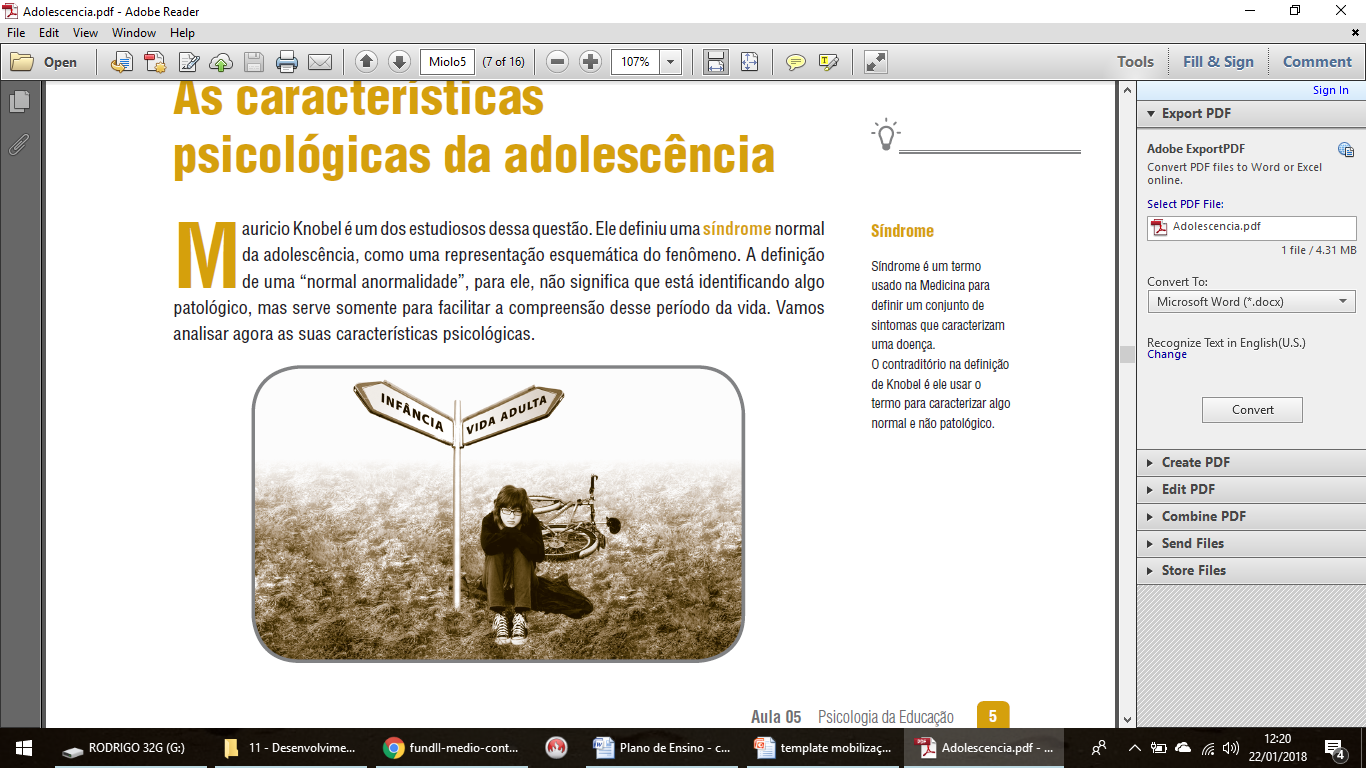 Tendência Grupal
Segurança e auto-estima;Busca por identificação coletiva (estereotipias, maneiras de agir, vestir, falar;Identificação maior com o grupo que com a família;Apoio às necessidades; Contraditoriamente, ansiedade pela negativa do outro.
O CÉREBRO DO ADOLESCENTE
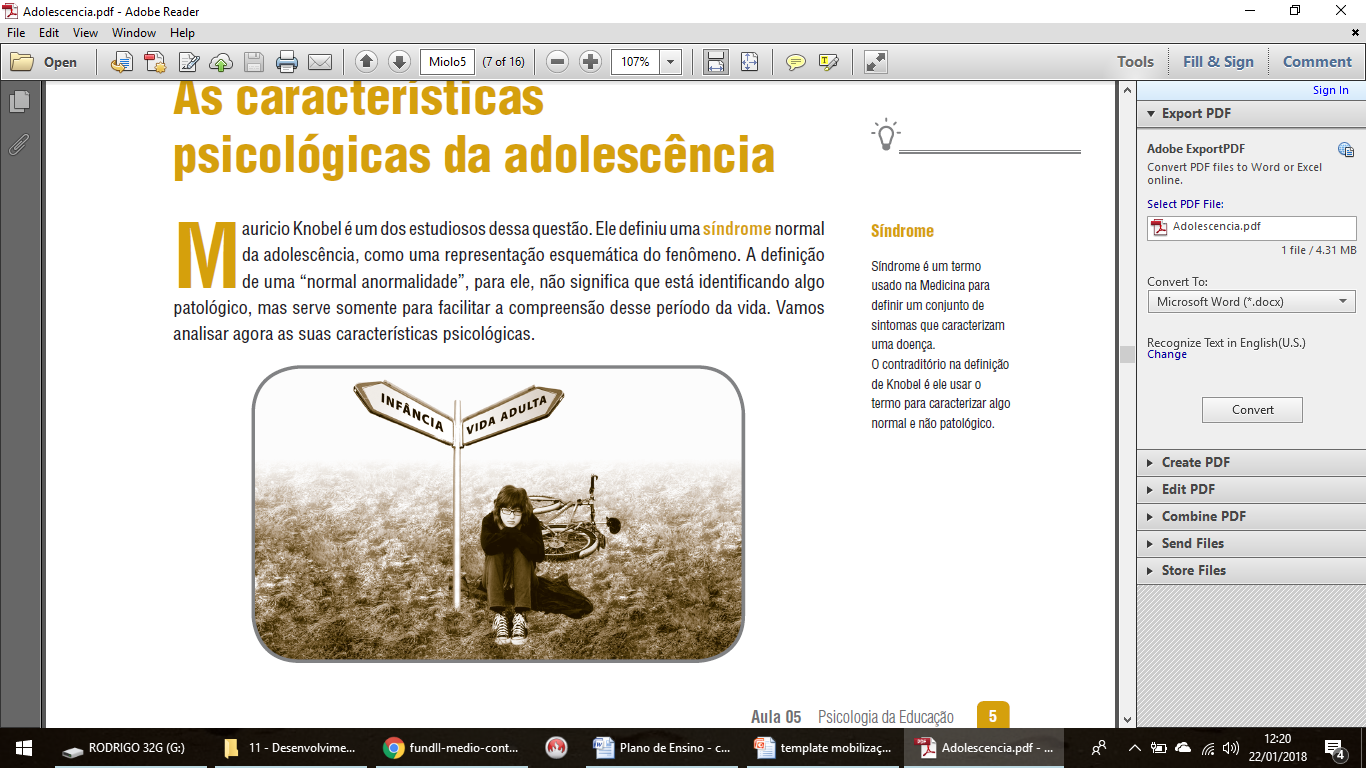 Necessidade de Intelectualizar
e Fantasiar
A realidade impõe ao adolescente a necessidade de renunciar ao corpo infantil e à proteção familiar. Tendência a fugir para seu mundo interior, como uma forma de buscar um reajuste emocional;							Neste momento, pode desenvolver grandes “teorias” sobre o mundo, nas quais vai misturar justificativas concretas com ideias fantasiosas infantis.
O CÉREBRO DO ADOLESCENTE
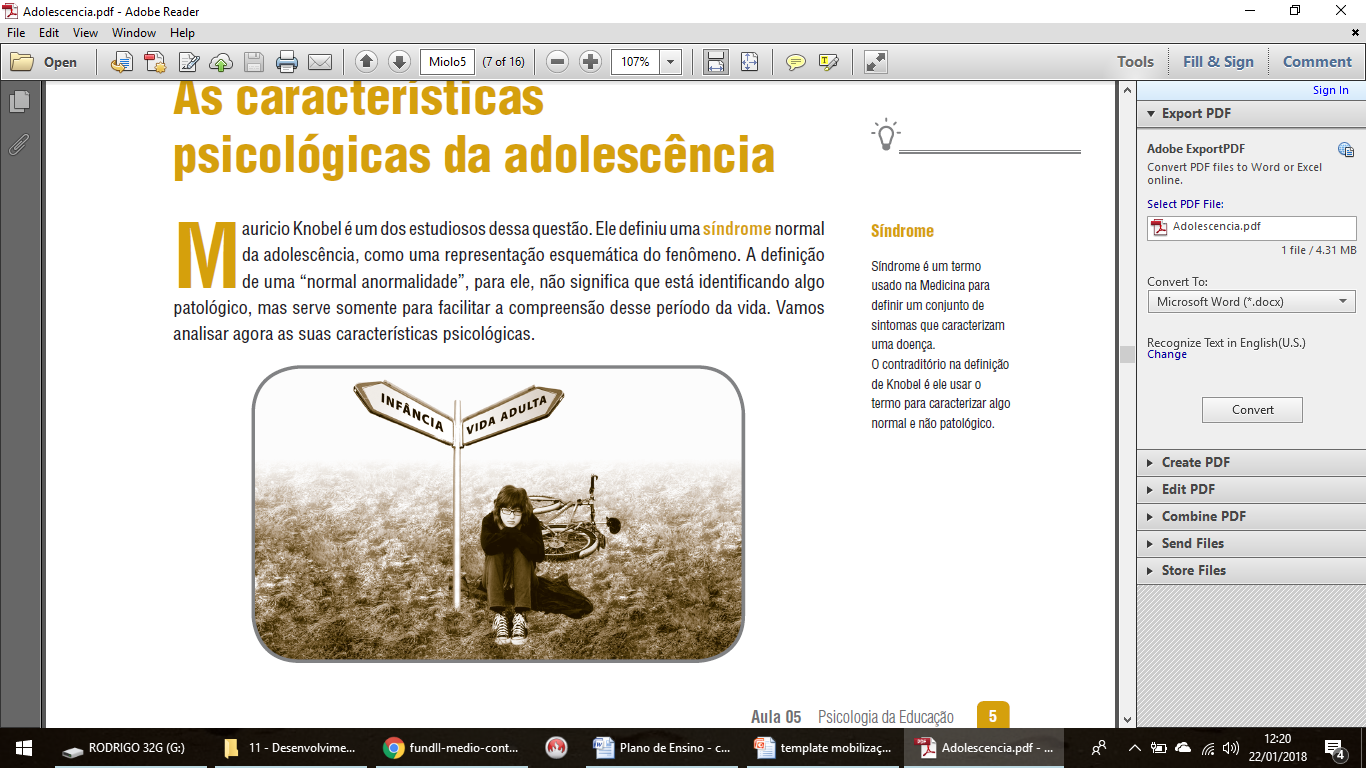 Deslocamento Temporal
Constante contradição ente as urgências  e a procrastinação;									O adolescente não possui ainda as características adultas de delimitar e discriminar a realidade concreta, bem como o que é ou não é possível em determinado tempo;				 À medida que vai elaborando suas perdas, começa asurgir o conceito de tempo, que implica as noções de passado, presente e futuro.
O CÉREBRO DO ADOLESCENTE
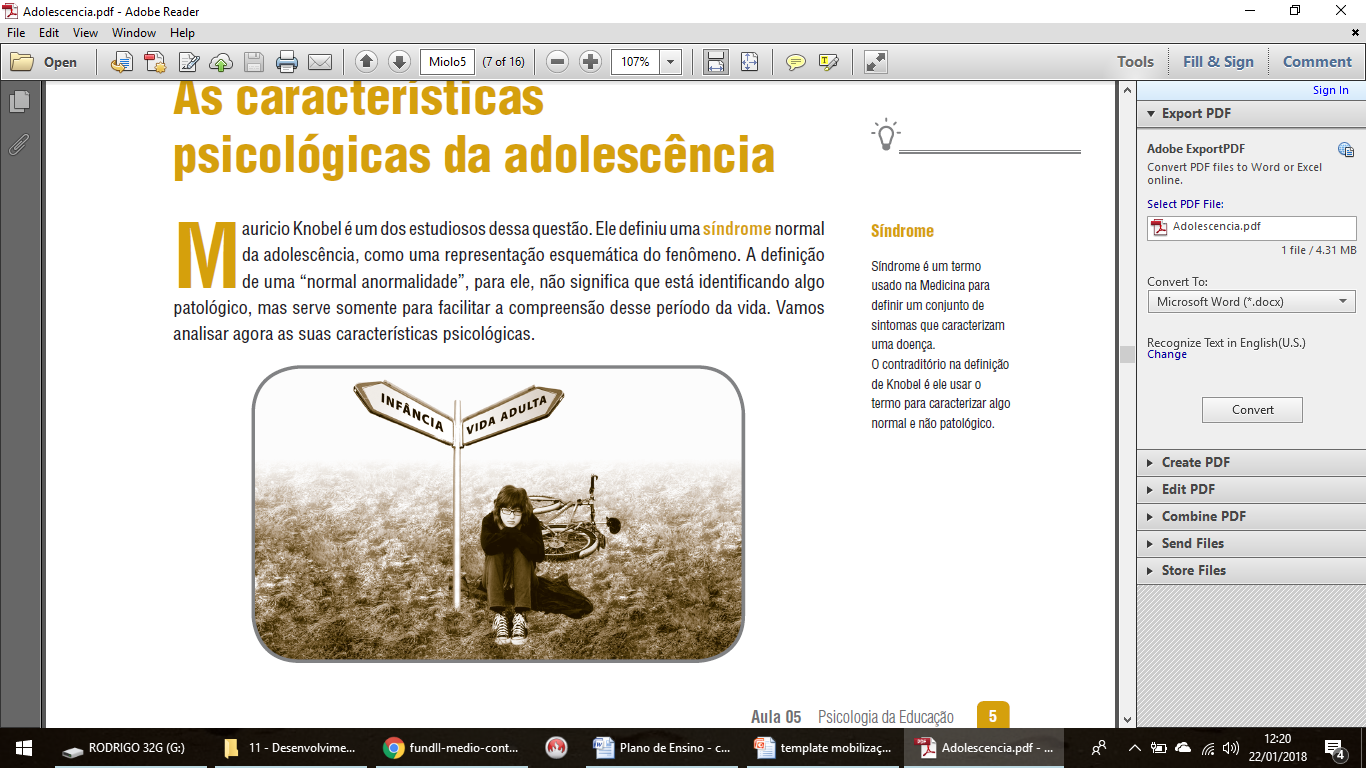 Evolução Sexual
Fase genital: exploração do corpo;						Fase das grandes e “definitivas” paixões, que representa todos os aspectos dos vínculos intensos e frágeis das relações interpessoais do adolescente.
O CÉREBRO DO ADOLESCENTE
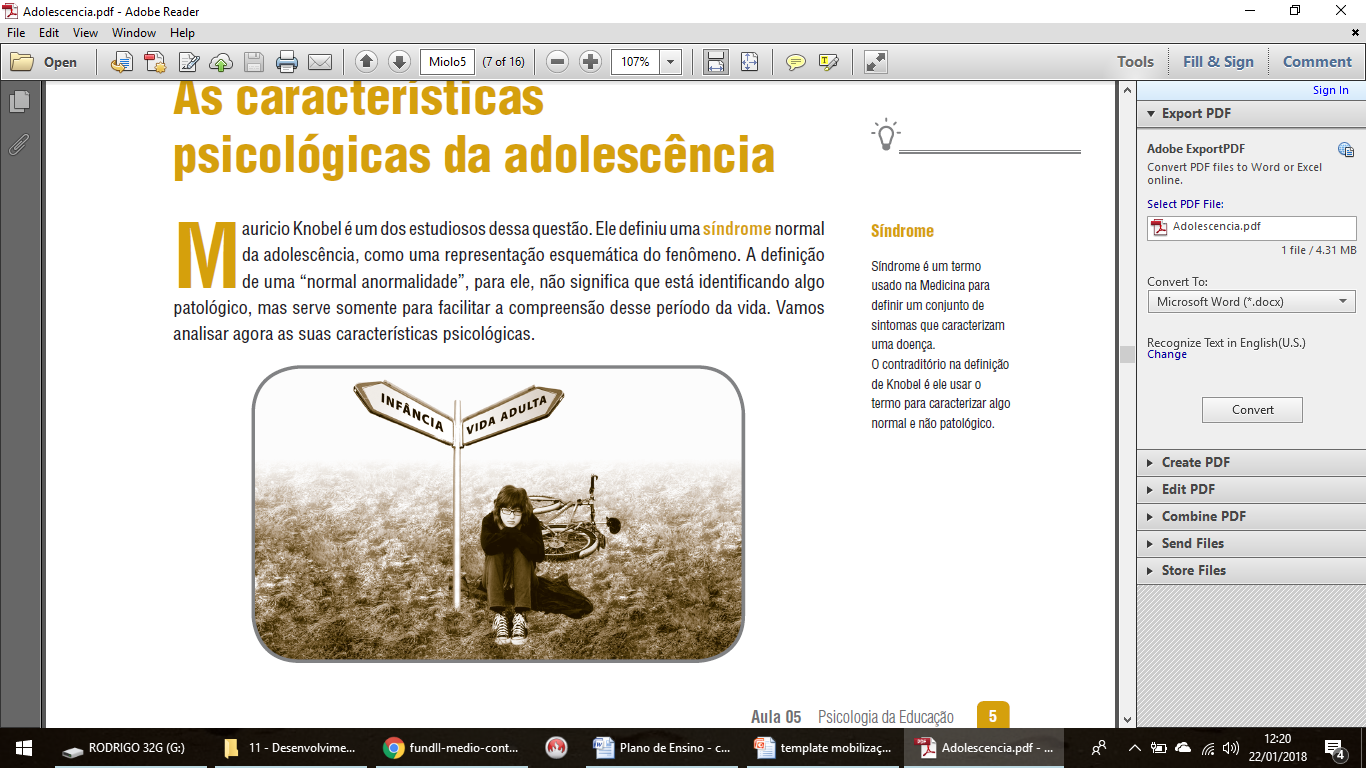 Atitude Social Reivindicatória
Respostas às restrições impostas pela sociedade;			São a consolidação do que vem ocorrendo no pensamento;As intelectualizações e fantasias conscientes que se reforçam nos grupos fazem com que essas atitudes se transformem em pensamento ativo, em uma verdadeira ação social, política, cultural.
O CÉREBRO DO ADOLESCENTE
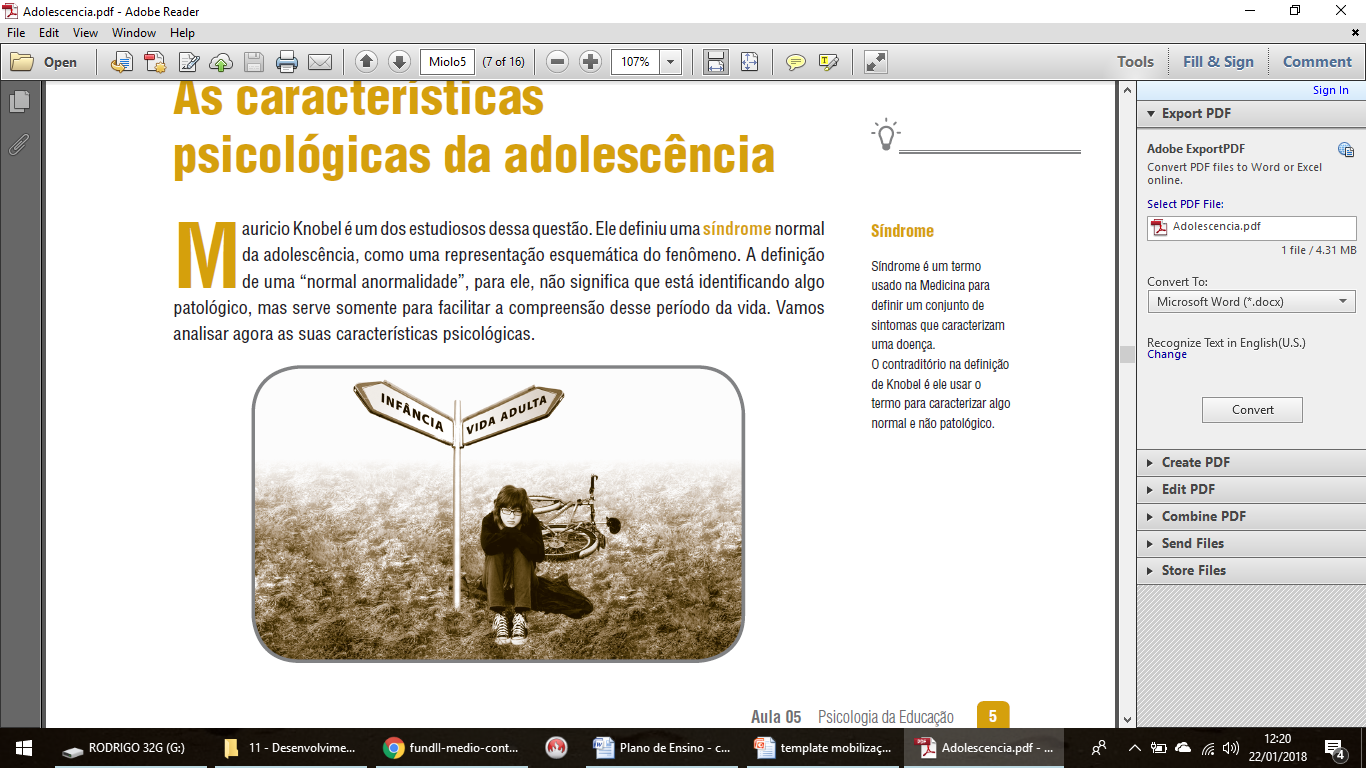 Contradições sucessivas em todas as manifestações de conduta
Sua conduta  está dominada pela ação, sendo esta a sua forma mais típica de expressão, mas o adolescente não pode manter uma linha de conduta rígida, permanente, mesmo que tente. Sua personalidade “esponjosa” absorve, mas também projeta tudo enormemente, muitas vezes de maneira não linear;“Na verdade, é o mundo adulto que não suporta as contradições dos adolescentes, não aceita suas identidades transitórias e exige delesuma atitude adulta para a qual ainda não estão capacitados”
O CÉREBRO DO ADOLESCENTE
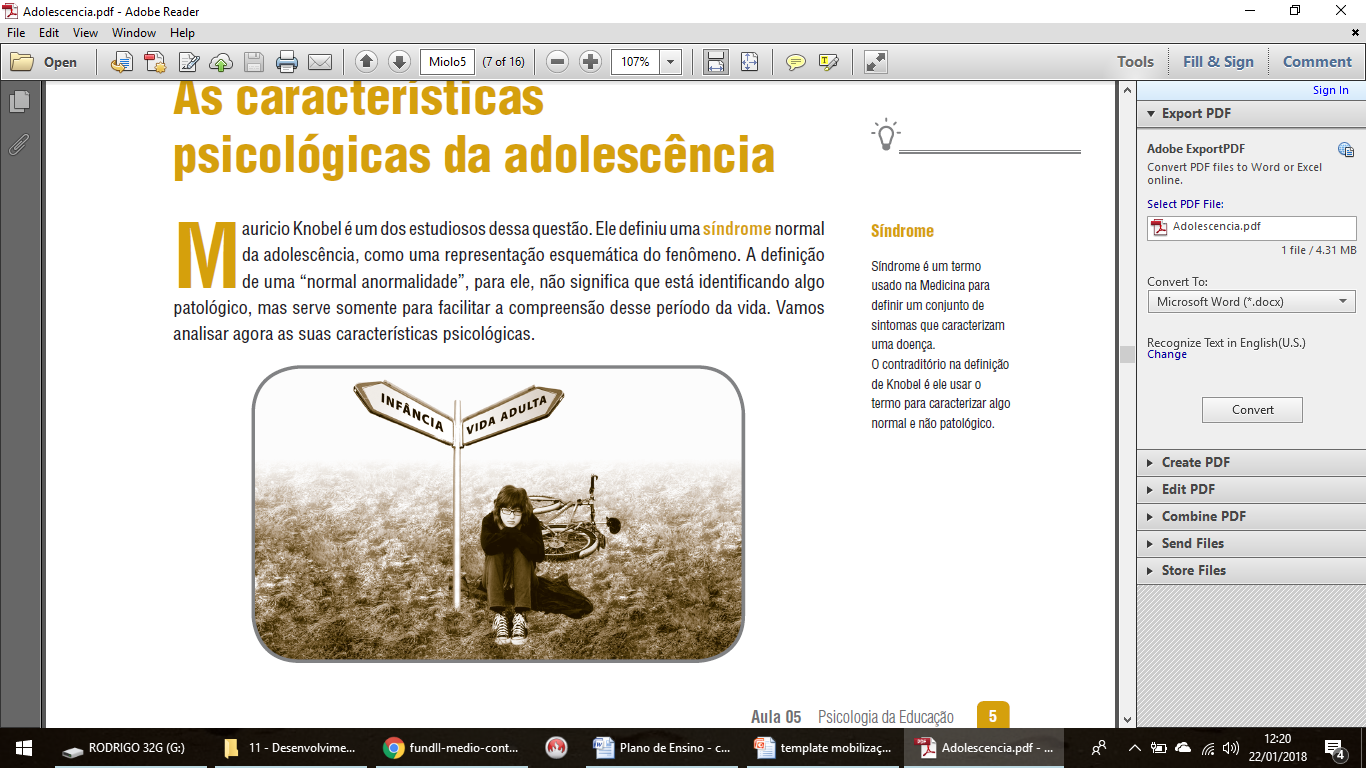 Separação progressiva dos pais
Perda fundamental (o luto da separação);						Daí a importância da internalização por parte dos adolescentes de boas imagens parentais, com papéis bem definidos, sem ambiguidades ou encobrimentos.
O CÉREBRO DO ADOLESCENTE
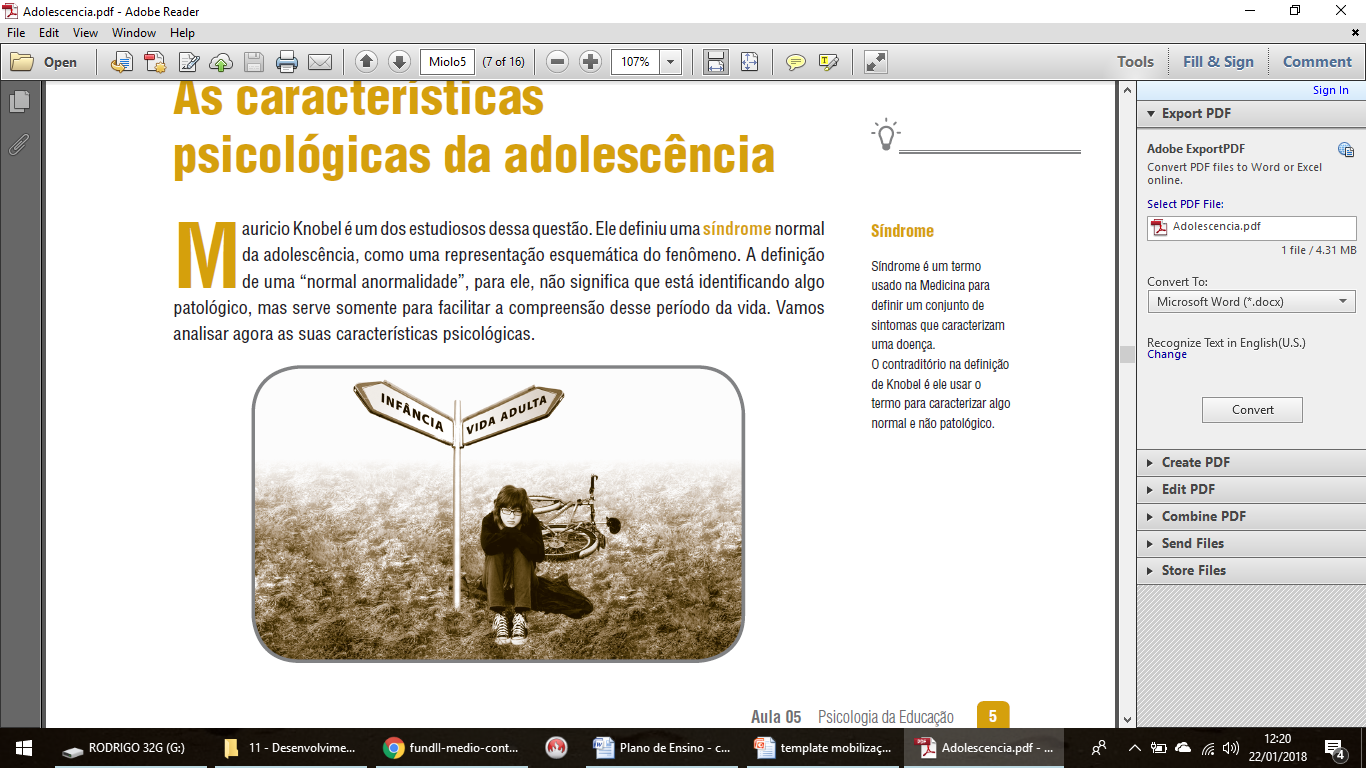 Constantes flutuações do humor
Além das modificações hormonais que já influenciariam as modificações do humor, o sentimento básico de ansiedade e depressão acompanha a adolescência, sobretudo devido às perdas que sofre;				 A maneira como o adolescente as elabora determinará a maior ou menor intensidade dessas flutuações;								 A realidade nem sempre satisfaz suas aspirações, resultando emsentimentos de frustração e solidão. Mas, da mesma maneira que se sente isolado do mundo, um gesto simples pode fazer com que se sinta a mais feliz das criaturas.
“Ensinar é um exercício de imortalidade. De alguma forma continuamos a viver naqueles cujos olhos aprenderam a ver o mundo pela magia da nossa palavra. O professor, assim, não morre jamais...”Rubem Alves
Obrigado!
rodrigosampaio@gmail.com
(71) 9 9313-2238